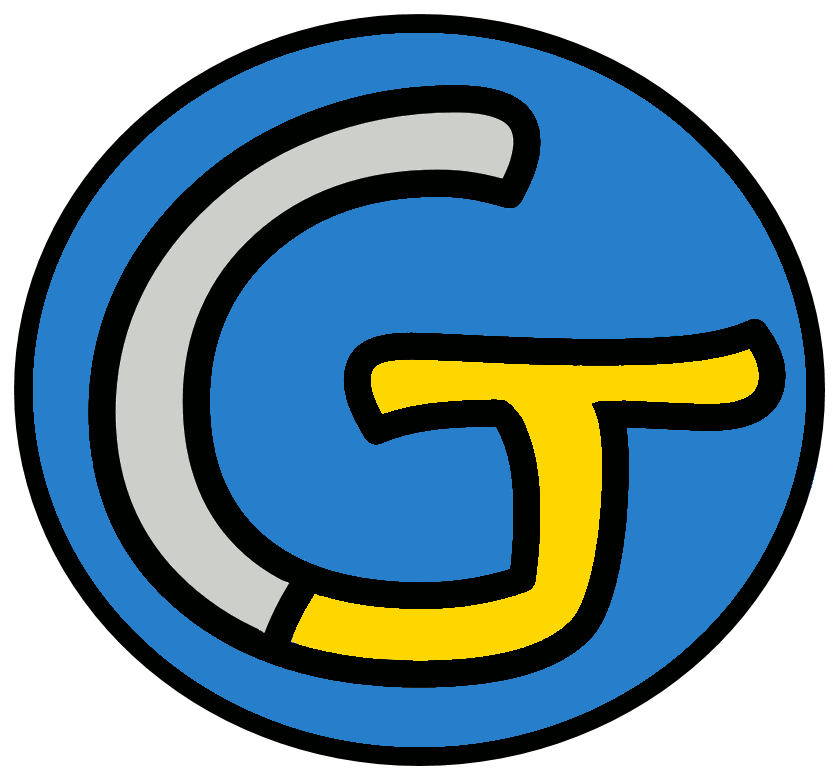 Découverte du monde – Anglais
Ce que l’on sait faire
 Link the numbers
Link the numbers to the right pictures.
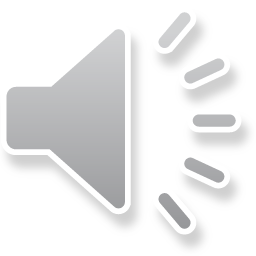 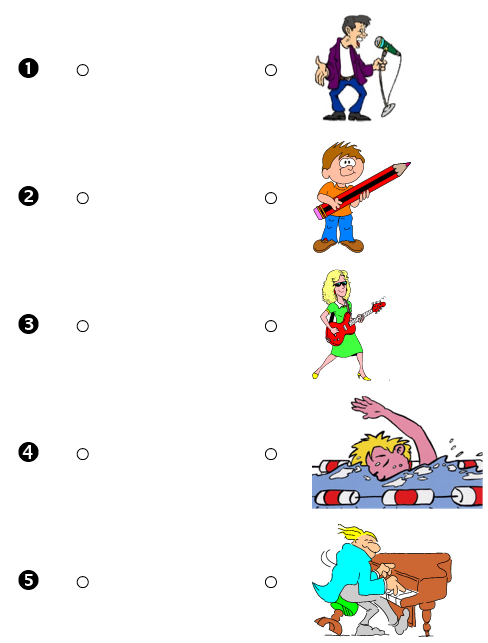 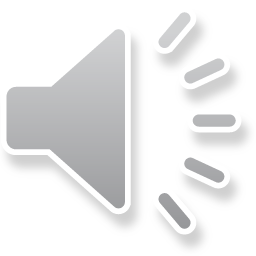 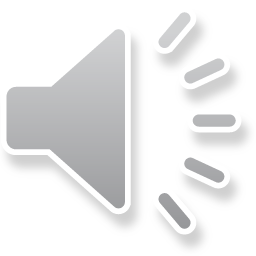 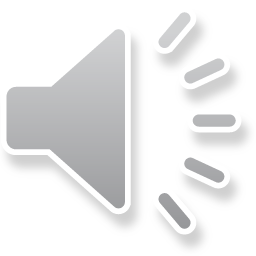 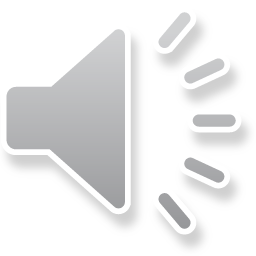 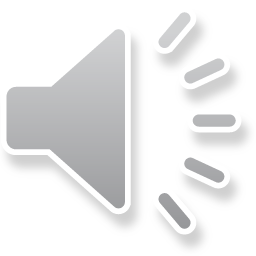 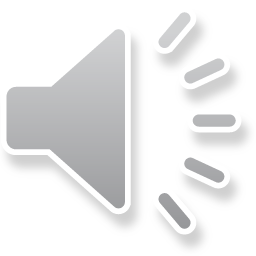 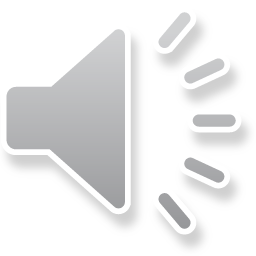 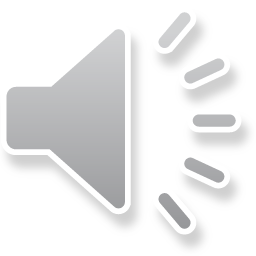 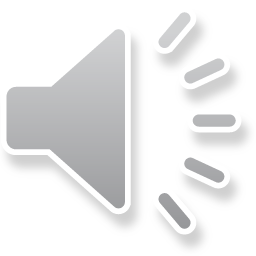 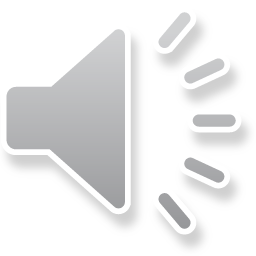 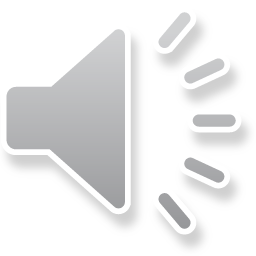 Let’s correct.
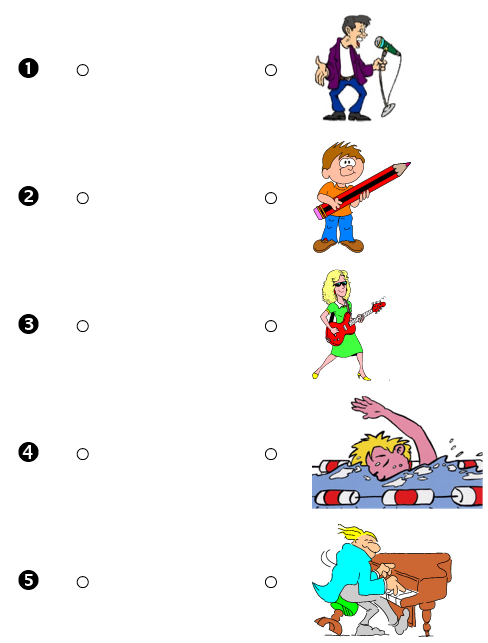 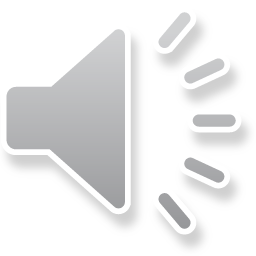 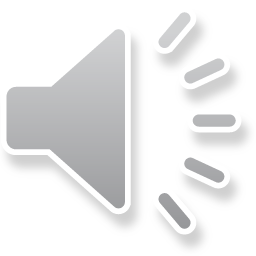 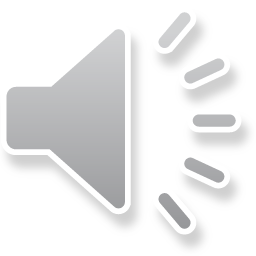 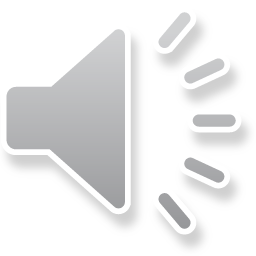 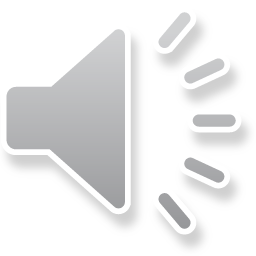 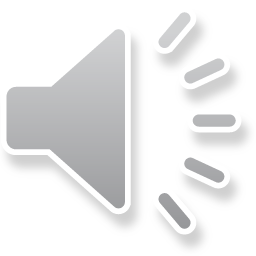 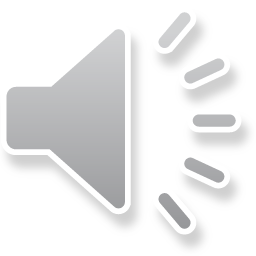 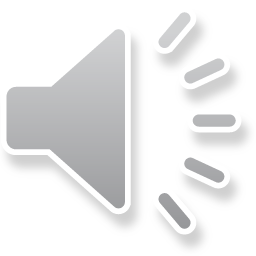 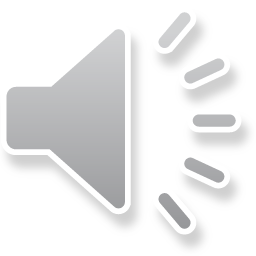 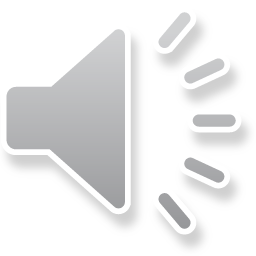 Link the numbers to the right pictures.
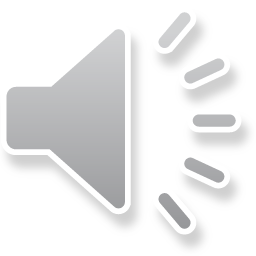 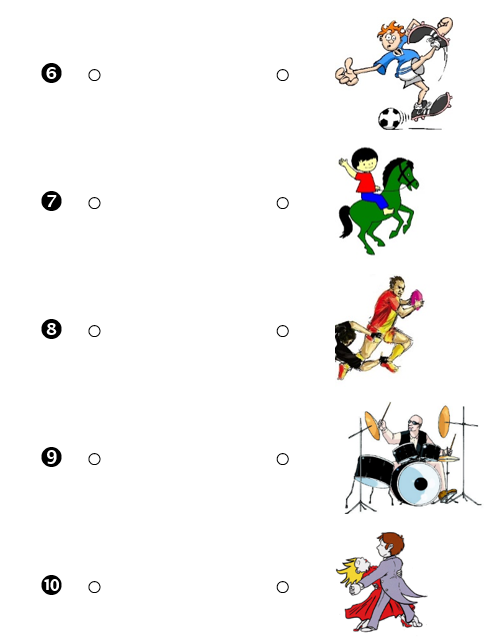 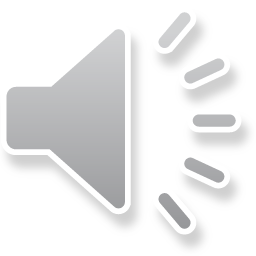 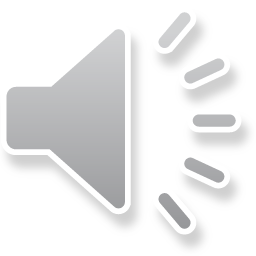 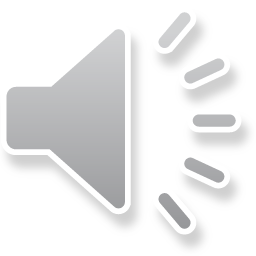 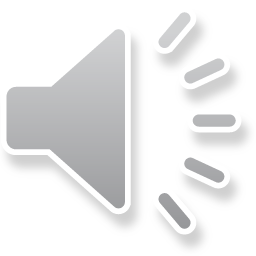 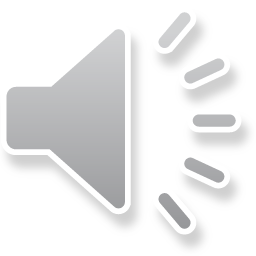 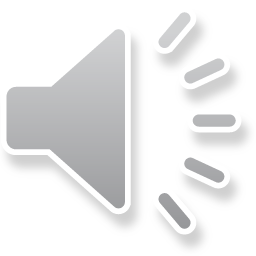 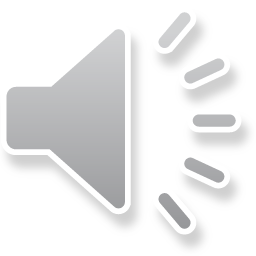 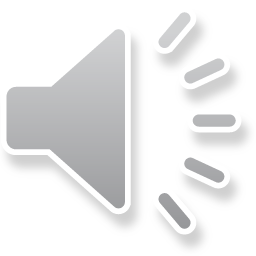 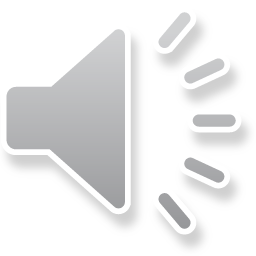 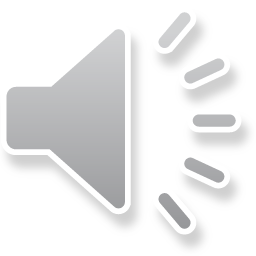 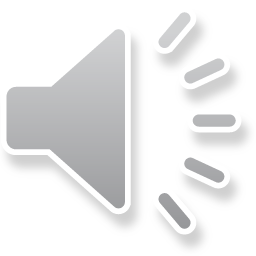 Let’s correct.
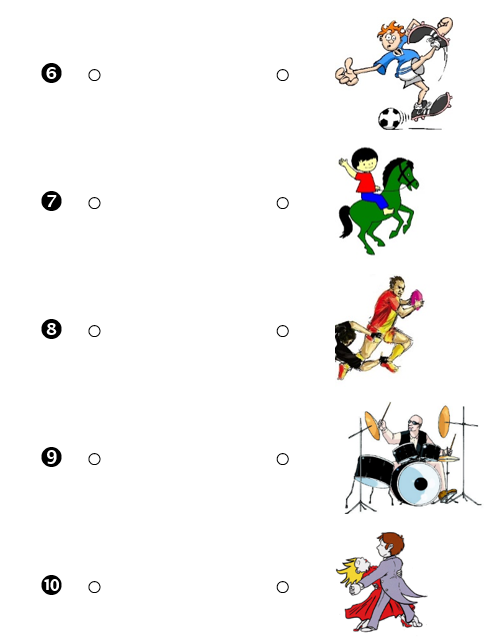 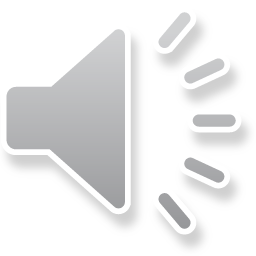 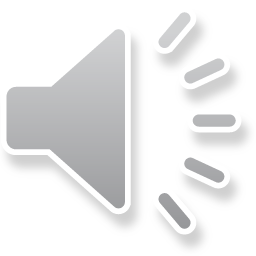 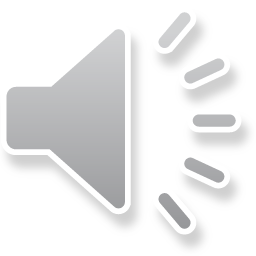 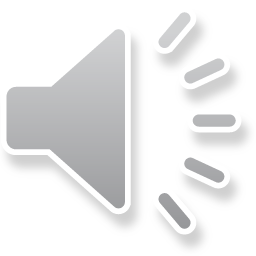 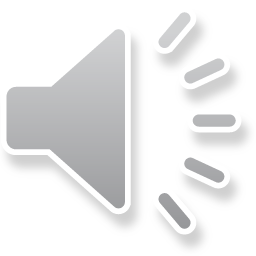 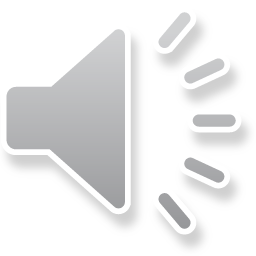 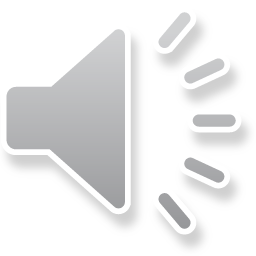 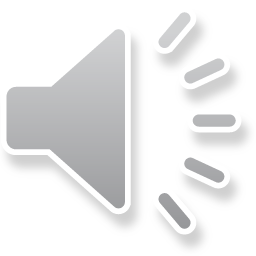 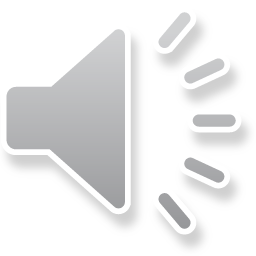 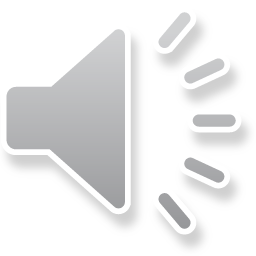